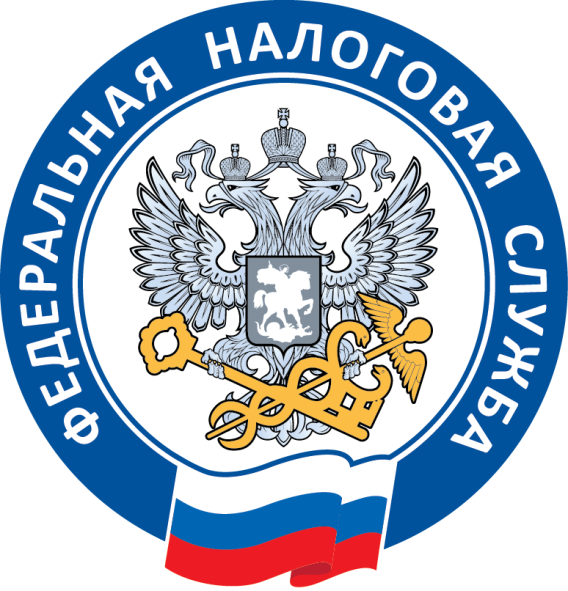 НАЦИОНАЛЬНАЯ СИСТЕМА ПРОСЛЕЖИВАЕМОСТИ ИМПОРТНЫХ ТОВАРОВглавный государственный налоговый инспектор отдела камерального контроля № 1 Золотухина Юлия Валерьевна
СОГЛАШЕНИЕ О МЕХАНИЗМЕ ПРОСЛЕЖИВАЕМОСТИ
ОСНОВНОЕ РЕГУЛИРОВАНИЕ УСТАНОВЛЕНО
ПОСТАНОВЛЕНИЕМ  ПРАВИТЕЛЬСТВА  РОССИЙСКОЙ ФЕДЕРАЦИИ ОТ 01.07.2021 № 1108 «ОБ УТВЕРЖДЕНИИ ПОЛОЖЕНИЯ  О НАЦИОНАЛЬНОЙ СИСТЕМЕ ПРОСЛЕЖИВАЕМОСТИ ТОВАРОВ»
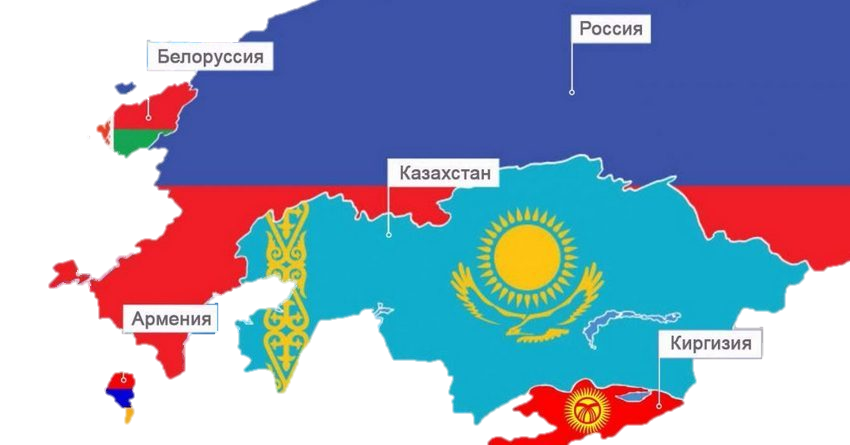 Россия
Беларусь
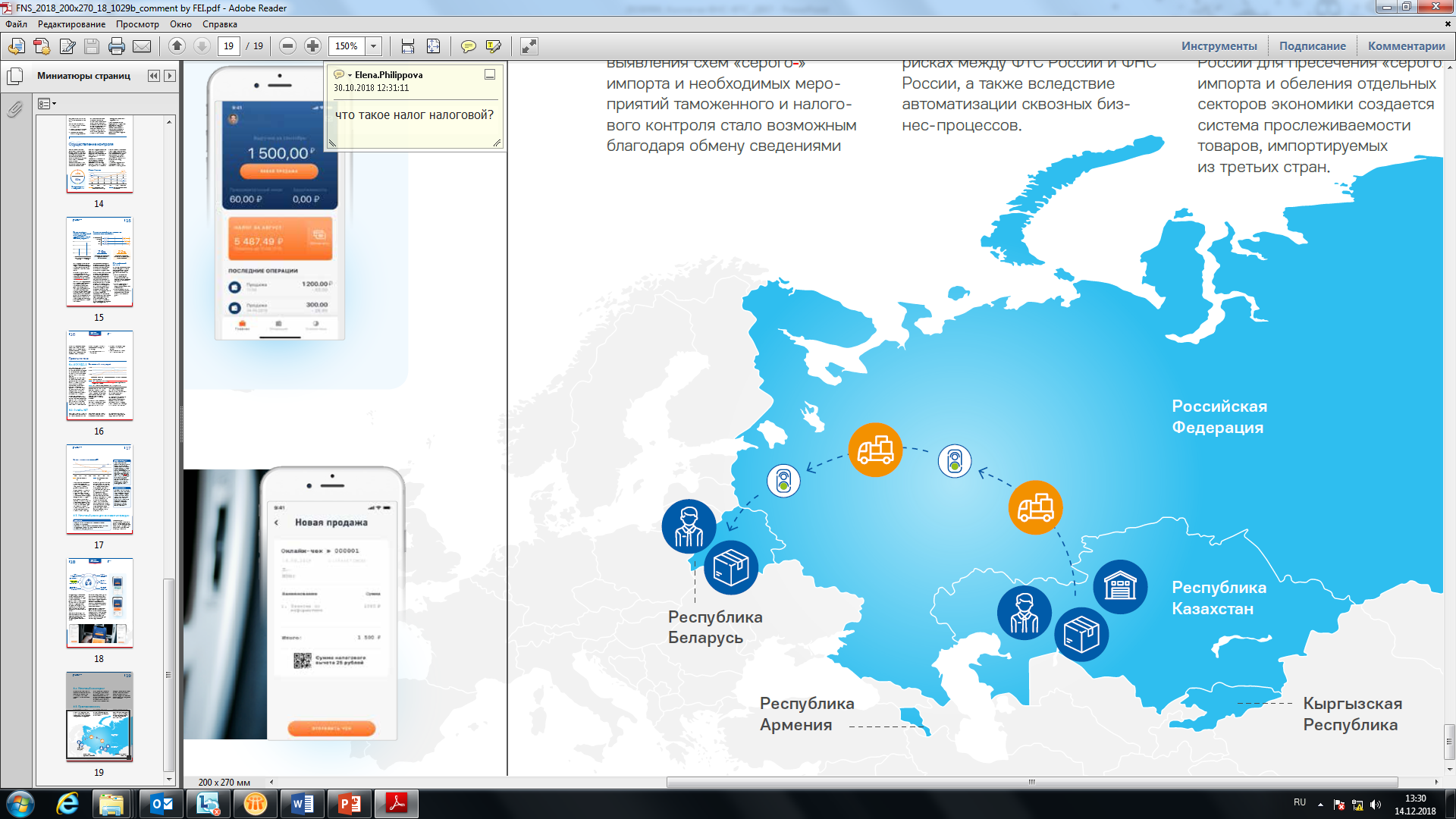 Казахстан
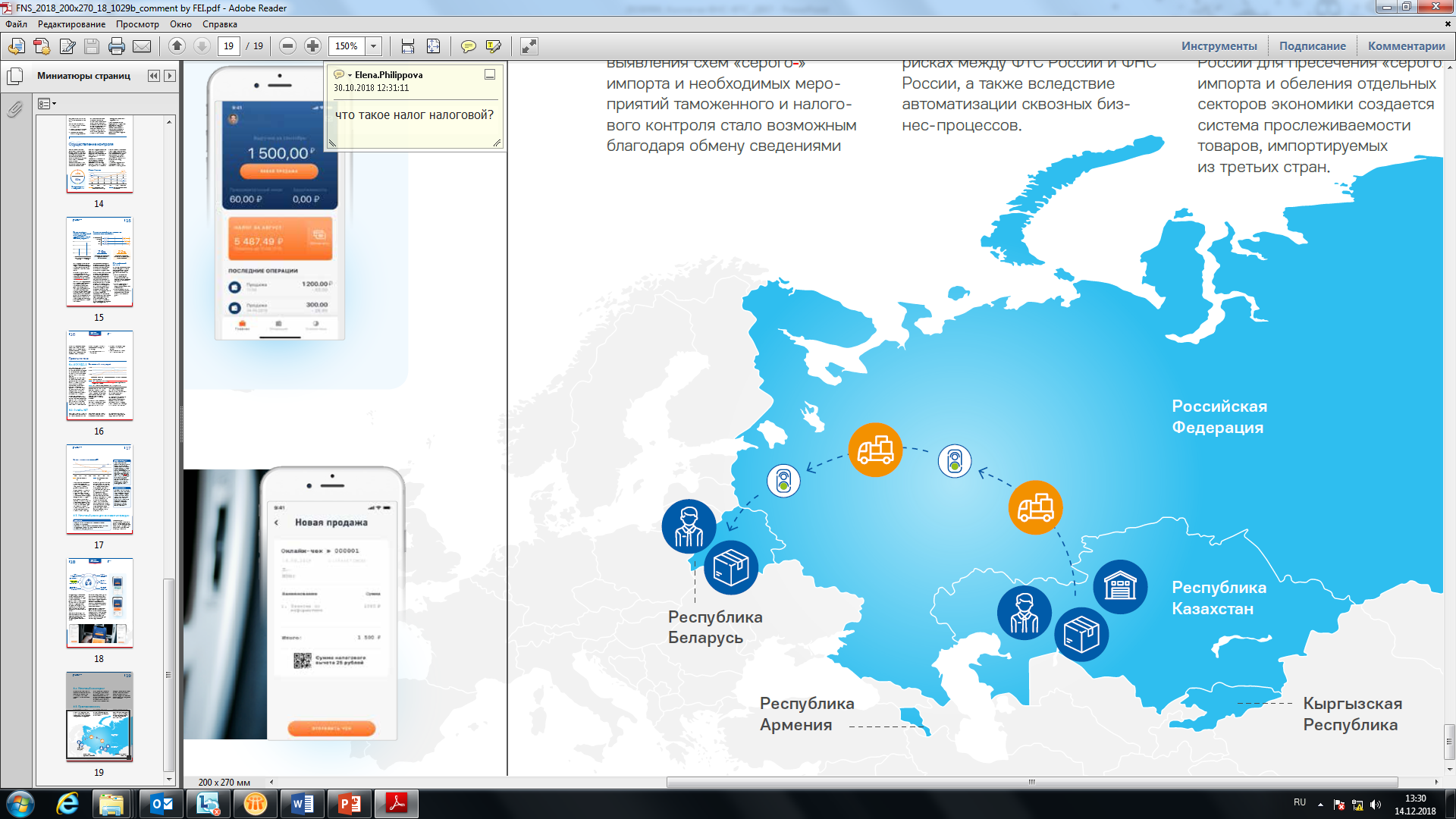 Армения
Киргизия
* СОГЛАШЕНИЕ О МЕХАНИЗМЕ ПРОСЛЕЖИВАЕМОСТИ ТОВАРОВ, ВВЕЗЕННЫХ НА ТАМОЖЕННУЮ ТЕРРИТОРИЮ ЕВРАЗИЙСКОГО ЭКОНОМИЧЕСКОГО СОЮЗА ПОДПИСАНО 29.05.2019.
2
Главный государственный налоговый инспектор отдела камерального контроля № 1 (Золотухина Юлия Валерьевна)
Прослеживаемость осуществляется в отношении товаров, указанных в перечне, утвержденном постановлением Правительства Российской Федерации от 01.07.2021 № 1110 «Об утверждении перечня товаров, подлежащих прослеживаемости» (далее – постановление № 1110), при выполнении одного из следующих условий:
товары ввезены на территорию Российской Федерации и иные территории, находящиеся под ее юрисдикцией, и выпущены в соответствии с таможенной процедурой выпуска для внутреннего потребления;

товары ввезены на территорию Российской Федерации и иные территории, находящиеся под ее юрисдикцией, и не помещены под таможенную процедуру выпуска для внутреннего потребления в связи с конфискацией или обращением в собственность (доход) Российской Федерации иным способом;

товары ввезены на территорию Российской Федерации и иные территории, находящиеся под ее юрисдикцией, и не помещены под таможенную процедуру выпуска для внутреннего потребления в связи с обращением взыскания на них по решению суда в счет уплаты таможенных пошлин, налогов, специальных, антидемпинговых, компенсационных пошлин;
3
Главный государственный налоговый инспектор отдела камерального контроля № 1 (Золотухина Юлия Валерьевна)
Участники оборота товаров в электронной форме по ТКС направляют в ФНС России:
налоговые декларации по налогу на добавленную стоимость, где отражают сведения из счетов-фактур, УПД с реквизитами прослеживаемости;

 - отчеты об операциях с товарами, подлежащими прослеживаемости по форме, утвержденной приказом ФНС России от 08.07.2021 № ЕД-7-15/645@ «Об утверждении форм, форматов, порядков заполнения отчета об операциях с товарами, подлежащими прослеживаемости, и документов, содержащих реквизиты прослеживаемости» и документы, содержащие реквизиты прослеживаемости.
4
Главный государственный налоговый инспектор отдела камерального контроля № 1 (Золотухина Юлия Валерьевна)
Реквизиты прослеживаемости
Обязательны к заполнению в документы, используемые в целях системы прослеживаемости:
Регистрационный номер партии товаров
единица измерения товара, в соответствии с перечнем товаров
количество товара в количественной единице измерения в соответствии с перечнем
5
Главный государственный налоговый инспектор отдела камерального контроля № 1 (Золотухина Юлия Валерьевна)
[Speaker Notes: Учесть предыдущее замечание]
ФОРМИРОВАНИЕ РЕГИСТРАЦИОННОГО НОМЕРА ПАРТИИ ТОВАРА (РНПТ)
При ввозе импортных товаров, подлежащих прослеживаемости импортером формируется РНПТ из регистрационного номера декларации на товары (регистрационного номера заявления о выпуске товаров до подачи декларации на товары) и номера товарной позиции товара из этой декларации на товары (заявления о выпуске товаров до подачи декларации на товары)
i
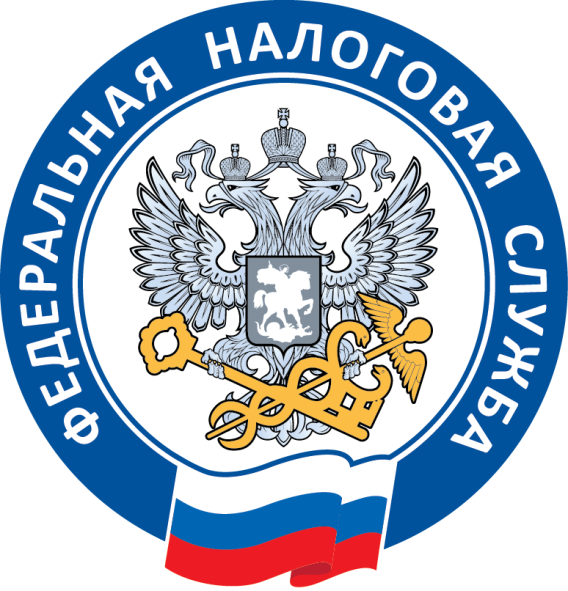 Формирование РНПТ ФНС России в ответ на: 

уведомление о ввозе товаров
уведомление об остатках
6
Главный государственный налоговый инспектор отдела камерального контроля № 1 (Золотухина Юлия Валерьевна)
ИСТОЧНИКИ ФОРМИРОВАНИЯ СИСТЕМЫ ПРОСЛЕЖИВАЕМОСТИ
ВЫБЫТИЕ ТОВАРА
ПОСТУПЛЕНИЕ ТОВАРА
ВНУТРЕННИЙ ОБОРОТ ТОВАРА
Декларация 
на товары
Декларация на товары
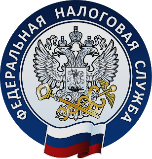 Декларация по НДС
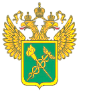 Уведомление об 
остатках или ввозе
Отчет
Уведомление о вывозе
Операции не облагаемые НДС
Операции облагаемые НДС
Все налогоплательщики
Все налогоплательщики
7
Главный государственный налоговый инспектор отдела камерального контроля № 1 (Золотухина Юлия Валерьевна)
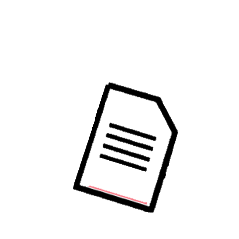 ПОСТУПЛЕНИЕ НОВОГО ТОВАРА
Импорт товаров, подлежащих прослеживаемости из третьих стран
РНПТ, 
присвоение учетной системой импортера
Декларация на товары,
Заявление о ввозе товаров до подачи декларации на товары
При приеме товара к учету
ДТ
Ввоз товаров, подлежащих прослеживаемости из ЕАЭС
РНПТ, 
сформированный ФНС
Уведомление о ввозе товаров
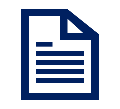 5 дней от даты принятия товара к учету
1 день от даты получения уведомления
Имеющиеся в наличие или приобретенные у физических лиц товары, подлежащие прослеживаемости на дату вступления Перечня товаров, подлежащих прослеживаемости, приобретение конфискованного товара у Росимущества
РНПТ, 
сформированный ФНС
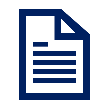 Уведомление об остатках товаров
1 день от даты получения уведомления
8
Главный государственный налоговый инспектор отдела камерального контроля № 1 (Золотухина Юлия Валерьевна)
ВНУТРЕННИЙ ОБОРОТ – Реализация товара
Реализация товаров, подлежащих прослеживаемости налогоплательщиками, не отражающих операции в декларации по НДС *
Электронный документ об отгрузке товаров (УПД)
Отчет об операциях с товарами
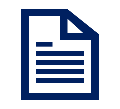 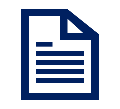 5 дней с даты отгрузки товаров
в срок не позднее 25-го числа месяца, следующего за истекшим периодом
Реализация товаров, подлежащих прослеживаемости налогоплательщиком на основном режиме налогообложения
Электронный счет-фактура, электронный документ об отгрузке товаров  (УПД)
Декларация НДС
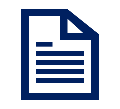 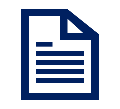 5 дней с даты отгрузки товаров
в срок не позднее 25-го числа месяца, следующего за истекшим периодом
* Здесь и далее понимаются налогоплательщики налога на добавленную стоимость, освобожденные от исполнения обязанностей налогоплательщика налога на добавленную стоимость и налогоплательщики применяющие специальные налоговые режимы (за исключением системы налогообложения для сельскохозяйственных товаропроизводителей (единый сельскохозяйственный налог))
9
Главный государственный налоговый инспектор отдела камерального контроля № 1 (Золотухина Юлия Валерьевна)
[Speaker Notes: Операции необлагаемые НДС для ОСН включаются в отчет, таким образом ОСН = НД + Отчет]
ВНУТРЕННИЙ ОБОРОТ – возобновление прослеживаемости
Операции возобновления прослеживаемости налогоплательщиками, не отражающих операции в декларации по НДС
Операции возобновления прослеживаемости налогоплательщиком на основном режиме налогообложения
Возврат ранее утраченного товара
Возврат из производства товара, ранее переданного на переработку
Возврат реализованного в розницу товара
Отчет об операциях с товарами
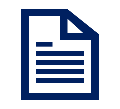 10
Главный государственный налоговый инспектор отдела камерального контроля № 1 (Золотухина Юлия Валерьевна)
ВНУТРЕННИЙ ОБОРОТ – выбытие из прослеживаемости
11
Главный государственный налоговый инспектор отдела камерального контроля № 1 (Золотухина Юлия Валерьевна)
ВНУТРЕННИЙ ОБОРОТ – экспорт в еаэс
Операции экспорта в ЕАЭС налогоплательщиками, не отражающих операции в декларации по НДС
Отчет об операциях с товарами
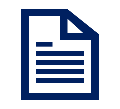 в срок не позднее 25-го числа месяца, следующего за истекшим периодом
Вывоз товаров подлежащих прослеживаемости в ЕАЭС
Уведомление о перемещении товаров
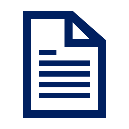 5 дней от даты отгрузки товара
Операции экспорта в ЕАЭС налогоплательщиком на основном режиме налогообложения
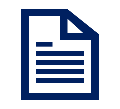 Декларация НДС
в срок не позднее 25-го числа месяца, следующего за истекшим периодом
12
Главный государственный налоговый инспектор отдела камерального контроля № 1 (Золотухина Юлия Валерьевна)
Разработаны меры отвественности за нарушения положений законодательства о прослеживаемости товаров.
Непредставления налоговому органу отчета об операциях с товарами, подлежащими прослеживаемости, и (или) документов по операциям с товарами, подлежащими прослеживаемости – штраф 1 000 рублей за каждый такой документ (срок вступления нормы в силу 1 июля 2022 года)
Неотражения (неполного отражения, искажения) сведений о товарах, подлежащих прослеживаемости, в счете-фактуре и (или) УПД – штраф 1 000 рублей за каждый такой документ (срок вступления нормы в силу 1 июля 2022 года)
Несоблюдение способа представления (представление на бумажном носителе) счетов-фактур, корректировочных счетов-фактур, УПД, УКД, содержащих реквизиты прослеживаемости – штраф в размере 200 рублей за каждый такой документ, но не более ста тысяч рублей (срок вступления нормы в силу 1 июля 2022 года)
Умышленное искажение реквизитов прослеживаемости в отчете об операциях с товарами, подлежащими прослеживаемости – штраф в размере 1 000 тысячи рублей за каждый такой документ (срок вступления нормы в силу 1 июля 2022 года)
Непредставления операторами электронного документооборота счетов-фактур и УПД, содержащих регистрационные номера партии товара, подлежащего прослеживаемости - штраф 1 000 рублей за каждый такой документ  (срок вступления нормы в силу 1 января 2023 года
13
Главный государственный налоговый инспектор отдела камерального контроля № 1 (Золотухина Юлия Валерьевна)
СЕРВИСЫ НАЦИОНАЛЬНОЙ СИСТЕМЫ ПРОСЛЕЖИВАЕМОСТИ
i
ПРОВЕРКА ПРОСЛЕЖИВАЕМОСТИ ТОВАРОВ
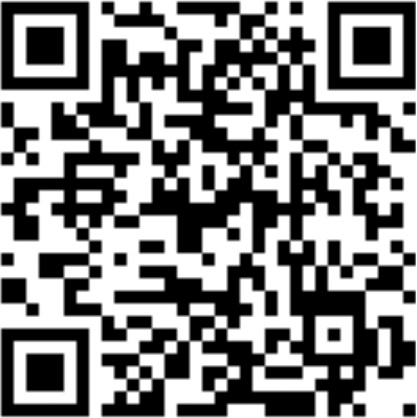 - по коду ТН ВЭД
- по коду ОКПД 2
- по наименованию
- по номеру декларации на товары
- получение полного перечня прослеживаемых товаров
i
ПРОВЕРКА РЕГИСТРАЦИОННОГО НОМЕРА ПАРТИИ ТОВАРА (РНПТ)
- по регистрационному номеру партии товара
14
Главный государственный налоговый инспектор отдела камерального контроля № 1 (Золотухина Юлия Валерьевна)
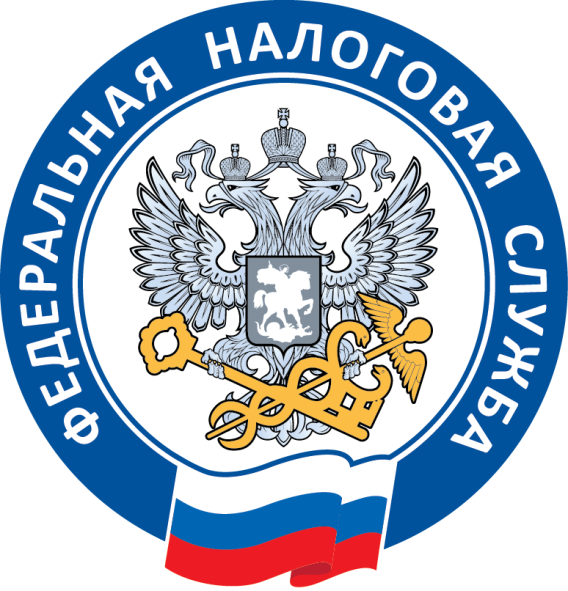 Спасибо за внимание!